Нежилое здание по адресу: г. Сланцы, ул.Баранова, д.1
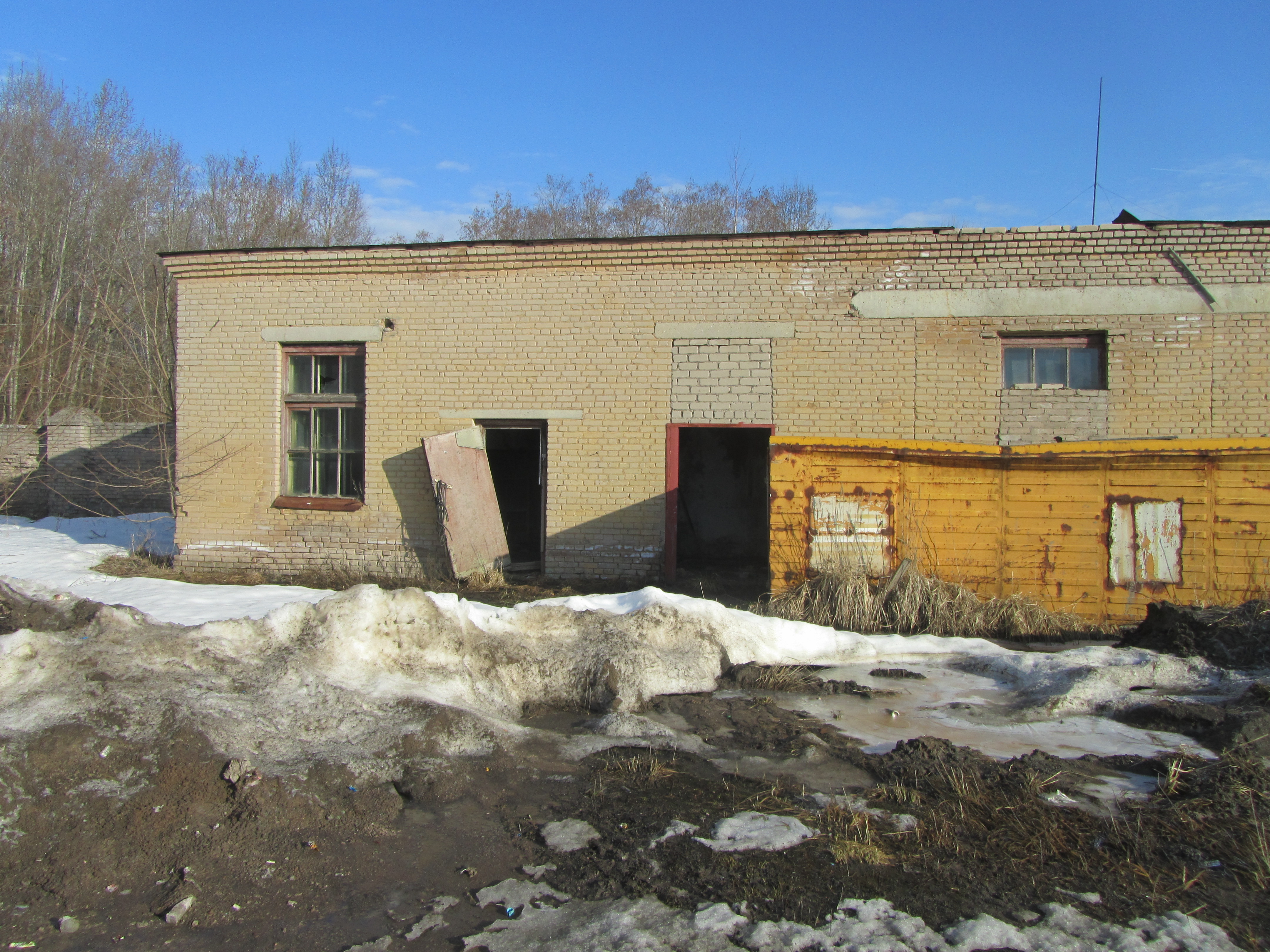 Общая площадь здания  - 50,1 кв.метров
Нежилое помещение может быть использовано:  - склад.
Нежилое помещение предоставляется в аренду субъектам малого и среднего предпринимательства и организациям, образующим инфраструктуру поддержки субъектов малого и среднего предпринимательства с соблюдением следующих условий:
         а) без проведения торгов; 
         б) срок договора аренды составляет не менее 5 лет, срок договора может быть уменьшен на основании поданного до заключения такого договора заявления лица, приобретающего права владения и (или) пользования. 
        в) арендная плата составляет 50 процентов от размера годовой арендной платы, определяемой в соответствии с нормативным документом, действующим на территории Сланцевского муниципального района.
 
Для получения более подробной информации обращаться по телефону (81374)2-28-71, контактное лицо  Хрулева Марина Владимировна, ведущий специалист КУМИ